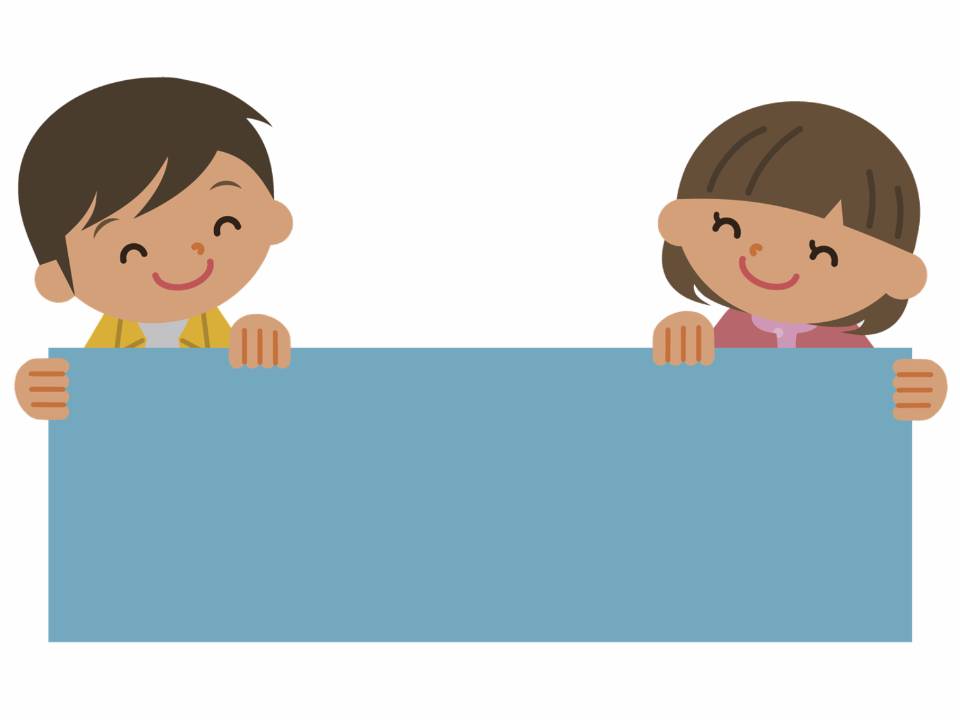 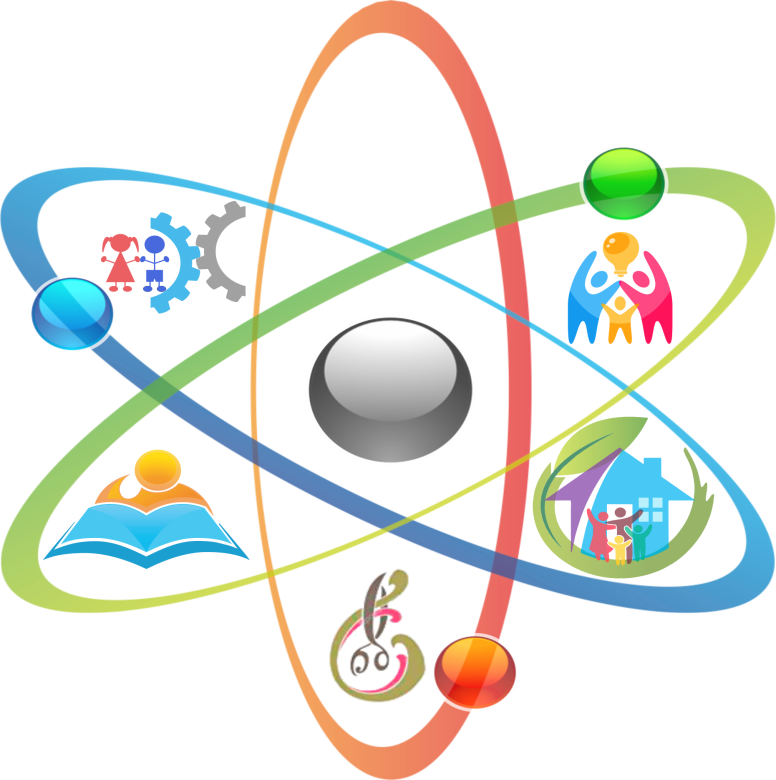 ПРАКТИКАнаучно-технической направленности
«Время инженеров будущего. Я - инженер»
Авторский коллектив: 
Мухитдинова А.Н., заместитель начальника Управления образования администрации г.Снежинска; 
Скороспешкина А.Б., заведующий МАДОУ №24; 
Веретенникова О.А., заместитель заведующего по УВР МАДОУ №24; 
Вихляева Г.Ф., учитель – логопед МАДОУ №24.
г. Снежинск 
Челябинская область
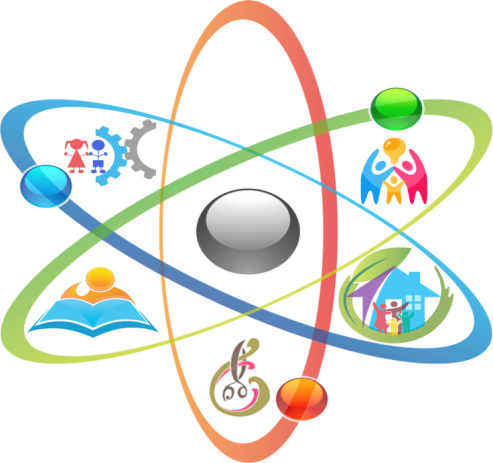 Предпосылки реализации практики
Суть практики
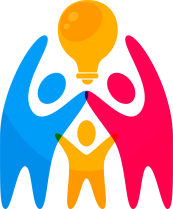 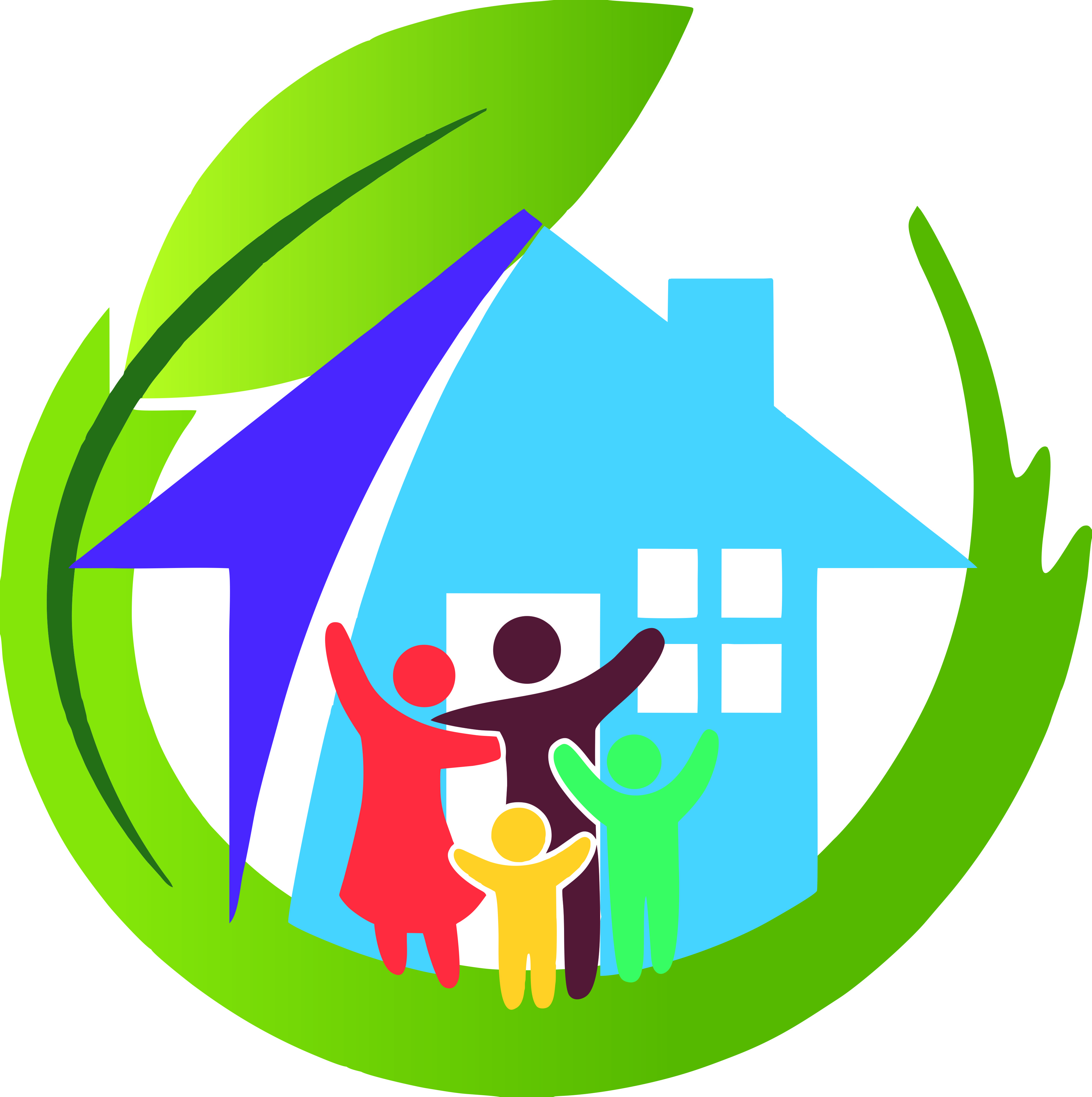 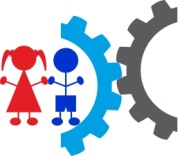 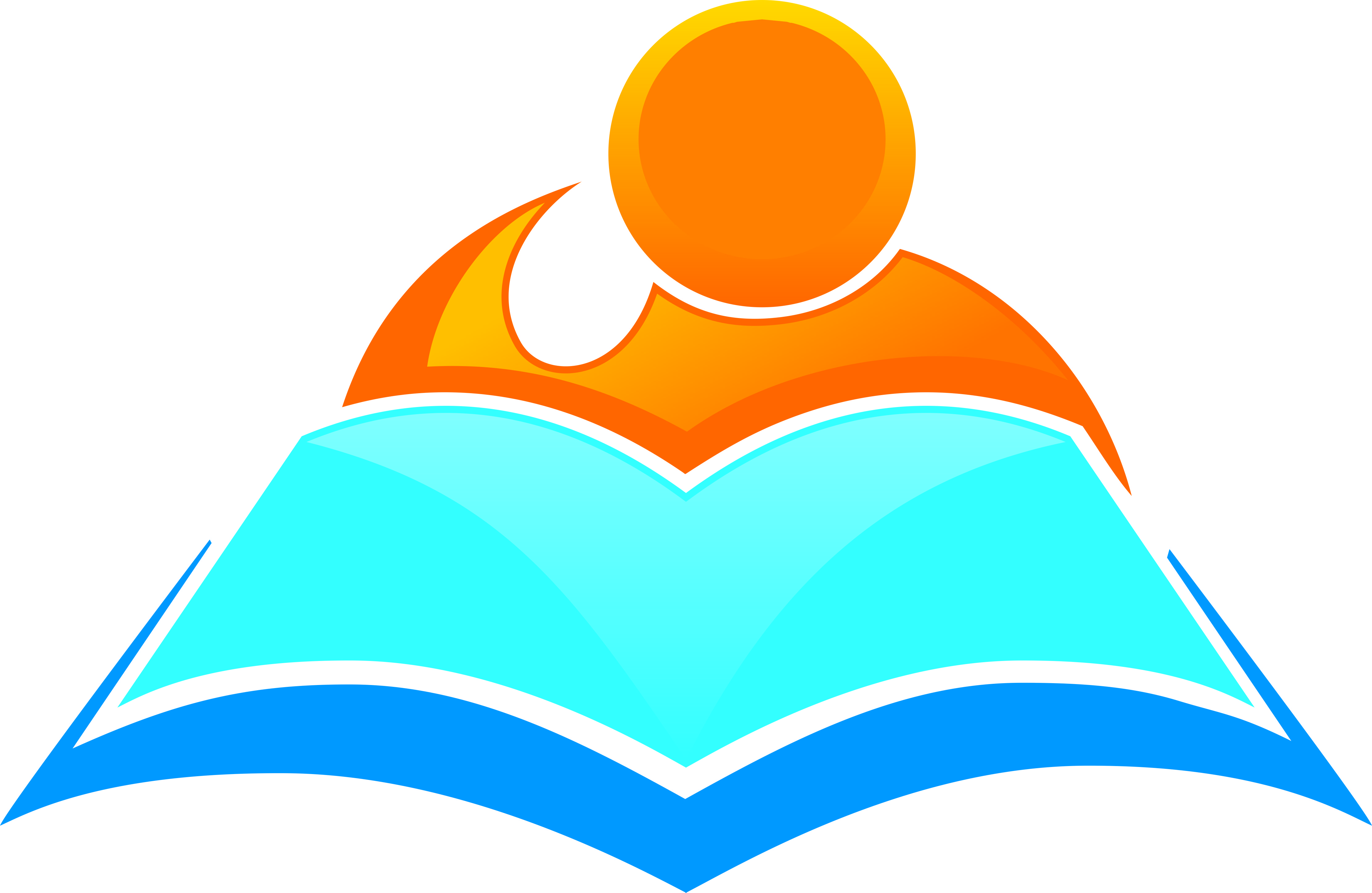 Показатели социально – экономического развития субъекта РФ
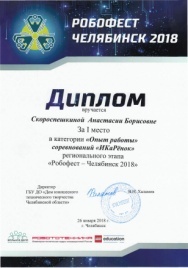 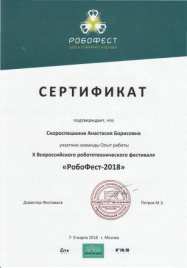 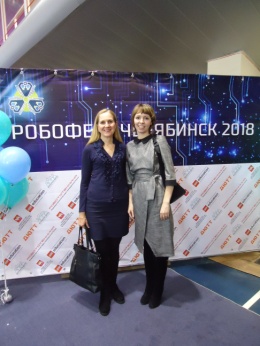 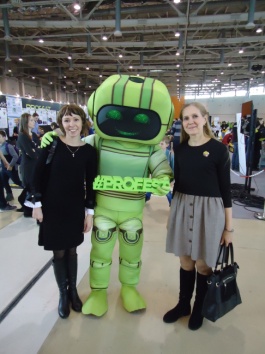 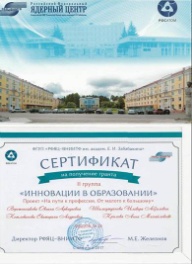 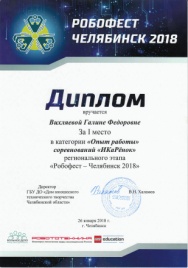 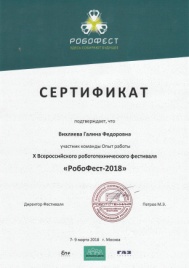 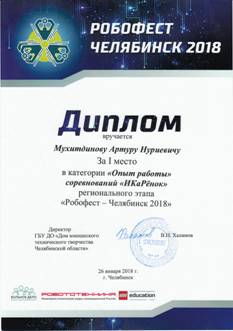 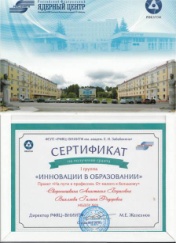 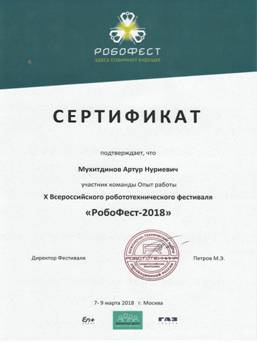 Принципиальные подходы избранные  при разработке и внедрении практики
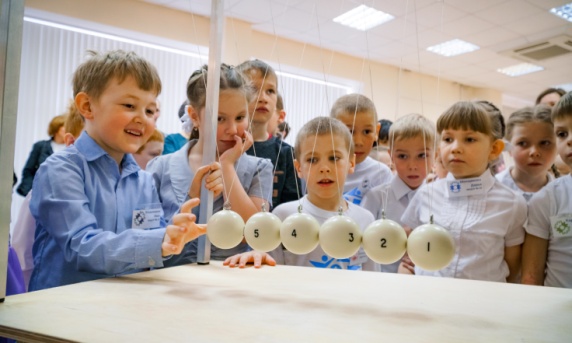 Последовательность действий органов государственной власти субъекта РФ и других участников практики
Выявление проблемы
Поэтапная оценка
Результат-продукт
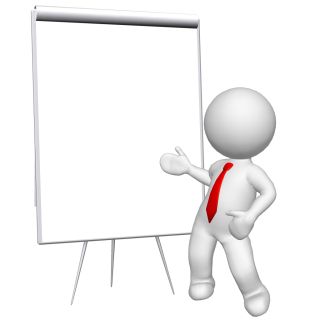 Нормативно правовое обеспечение реализации практики
Реализация практики
Распространение опыта
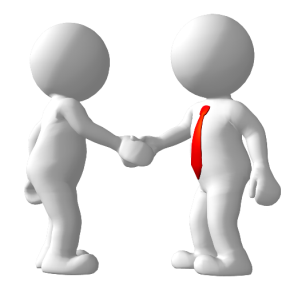 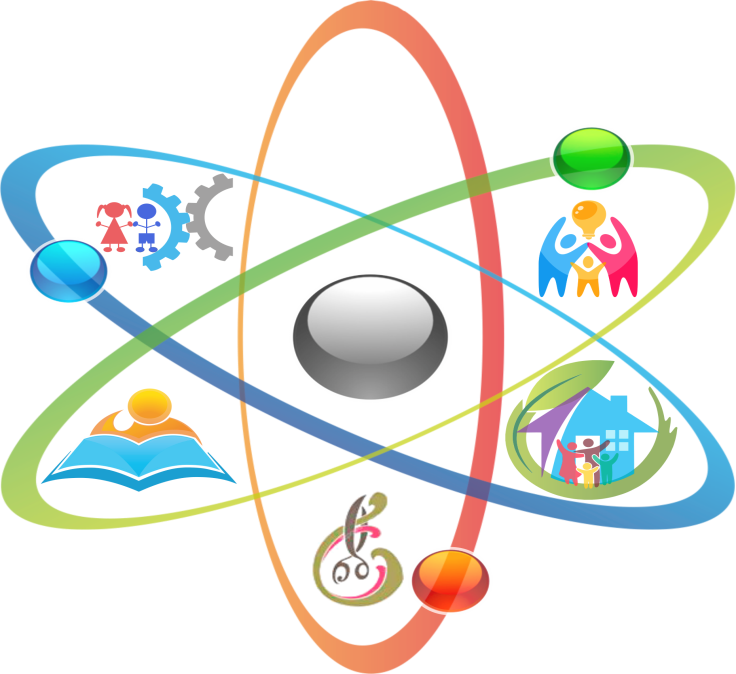 Создание Организационного комитета по реализации практики
Прогнозирование результатов и последствий (ожидаемые результаты, риски реализации, перспектива дальнейшего развития практики)
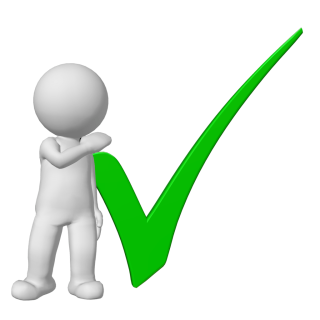 Соглашение о социальном партнерстве (МКУ «Управление образования администрации г Снежинска»; ФГУП «РФЯЦ-ВНИИТФ им академика Е.И.Забабахина; СФТИ НИЯУ «МИФИ», МОУ города
Определение ресурсов (временные, кадровые, финансовые, материально-технические, административные)
Ресурсы, необходимые для внедрения практики
Перспективы развития практики
Участники внедрения практики и их роли в процессе внедрения практики; о лидере и команде практики, контактные данные
-